SYMPATIKONFLIKTEREn status
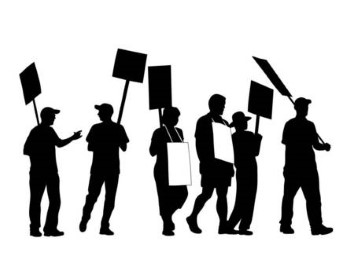 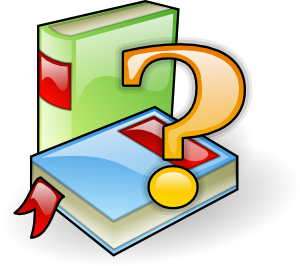 DEFINITIONER
Arbejdsret
Regler der regulerer retsforholdet mellem arbejdsgiver og lønmodtager.

Kollektive overenskomster:
Aftale mellem en arbejdsgiver eller en arbejdsgiverorganisation og en flerhed af lønmodtagere eller en lønmodtagerorganisation om løn- og ansættelsesvilkår m.v.

Den Danske Model på det arbejdsretlige område:
Godt samarbejde mellem arbejdsmarkedets parter og stor betydning af kollektive overenskomster.
Arbejdsretlig regulering
Ensidige fastsatte bestemmelser og individuelle aftaler

Kollektive overenskomster

Lovgivning og internationale forpligtelser
Sympatikonflikter
DEFINITION:

Arbejdsgivers lockout og boykot , lønmodtagers strejke eller blokade til støtte for en lovlig hovedkonflikt.

Ofte partiel arbejdsvægring.

Ikke sortlistning, fysisk blokade eller kundeboykot.
Sympatikonflikter
Verserende sager: 1.192
LO’s arbejdsretssager 1999-2013 angående lovlig-heden af sympatikonflikter
Nærmere omtale af:
98.632 og 98.702 – Brørup Maskinstation og Ikadan 

Hovedorganisationens redegørelse om retten til at iværksætte konflikt til støtte for krav om overenskomst (juni 2003)

2005.839 –Sympatikonflikt mod østeuropæiske virksomheder

2007.735 – Nørrebro Bryghus

2012.0341 – Vejlegården

2013.0828 – Hotel Atlantic

2014.0028 – Kim Johansen
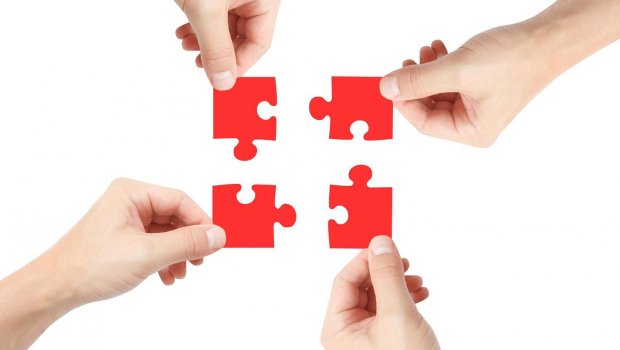 Samspillet mellem arbejdsmarkedets parter, Arbejdsretten og lovgivning.

Er der ønsker om en begrænset anvendelse af lovlige sympatikonflikter?

Konsekvenser for Den Danske Model?